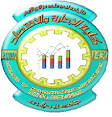 جامعة ديالى                                                                                                           الكورس الثاني        كلية الإدارة والاقتصاد                                                                                               المادة : مبادئ محاسبة 2                  قسم الإدارة العامة                                                                                                                                                                                      الموضوع / عمليات البضاعة /   محاضرة 4
إعداد         
المدرس : عمار غازي ابراهيم
الفصل الرابع 
عمليات البضاعة 
أولا : عمليات البيع والشراء :
مثال : اشترت محلات حسن بضاعة بقيمة ( 12000 ) دينار نقدا من التاجر محمد ، وفي حالة تم شراء بضاعة بقيمة (8000) على الحساب من التاجر احمد .
م / تسجيل القيود اللازمة 
            12000 من حــ/ المشتريات 
                     12000 الى حــ/ النقدية 
                 عن شراء بضاعة نقدا  
...........................................................
          8000 من حــ/ المشتريات 
                   8000 الى حـــ/ الدائنون 
               عن شراء بضاعة بالآجل 
..........................................................
   في حالة تسجيل الحالتين في قيد واحد :
         20000 من حـــ/ المشتريات 
                      الى مذكورين 
                 12000 حـــ/ النقدية 
            8000  حــــ/ الدائنون ( التاجر محمد )
ثانيا : مردودات ومسموحات المشتريات 
مثال / لو تبين ان محلات حسن قامت بفحص البضاعة المشترات من التاجر محمد غير مطابقة للمواصفات بقيمة 1200 وتمت اعادتها ، وكذلك اكتشفت عيوبا في جزء آخر من نفس البضاعة واتفقت مع التاجر على تخفيض في السعر مقداره  ( 800 ) دينار .
             1200 من حــ/ الدائنون 
                          1200 الى حـــ/ مردودات ومسموحات المشتريات
                 تخفيض قيمة الدائنون بمقدار البضاعة المرجعة 
..........................................................................
           800 من حـــ/ الدائنون 
                       800 الى حـــ/  مردودات ومسموحات المشتريات               
              تخفيض قيمة الدائنون بمقدار تخفيض قيمة البضاعة  
..........................................................................
  * تم تخفيض مبلغ ( 1200 ) ومبلغ ( 800 ) من حساب الدائنون لان الدائنون ( التاجر احمد ) هو التزام على الشركة وبما انه تم ارجاع قسم من البضاعة المشترات من قبل مشروع حسن الى احمد وتم الحصول على مسموحات من قبل التاجر احمد لصالح مشروع حسن بسبب اكتشاف عيوب في البضاعة فاذن سيتم تخفيض الالتزامات بقدر البضاعة المرجعة والمسموحات التي حصل عليها مشروع حسن .
قيد الشراء في الشريحة السابقة:
    8000 من حــ/ المشتريات 
            8000 الى حـــ/ الدائنون
الدائنون = 8000 – ( 1200+800 ) 
=  6000   الدائنون بعد التخفيض
ثالثا : مصروفات نقل البضاعة ( شروط تسليم البضاعة ) 
1- التسليم محل المشتري 
مثال / اشترى احمد بضاعة من محمد بمبلغ ( 500000 ) دينار نقدا ، وقد تم دفع مصروفات نقل البضاعة بمبلغ ( 25000 ) دينار وتم تحمل المصروفات وفقا للحالات الآتية :
1- التسليم محل المشتري ( يتحملها البائع )
2- التسليم محل البائع  ( يتحملها المشتري )
3- التسليم في مكان معين ( والتي يتحملها البائع والمشتري او حسب شروط معينة ) 
الحل : 







  * لو لاحظنا هنا ان مصاريف نقل البضاعة تحملها البائع لان الشرط كان التسليم محل المشتري وهذا يعني ان البضاعة واصلة للمشتري بسعر ( 500000 ) دينار ، وان البائع دفع مصاريف نقل البضاعة من قيمة  البضاعة المباعة    .
* لو لاحظنا هنا ان مصاريف نقل البضاعة تحملها المشتري لان الشرط كان التسليم محل البائع وهذا يعني ان المشتري يستلم البضاعة من مكان البائع ويقوم بنقلها ويدفع مصاريف النقل ، وفي الحالة الثالثة فان الطرفان دفعو مصاريف النقل مناصفة .